2017
Transfer Exam Workshop
Graduate Studies | Études supérieures

Graduate Studies Orientation Day 2013
Transfer Exam guidelines
When do I take the exam?
Can I take the exam? - requirements
Format of the exam
Evaluation of the exam
What happens if I pass?
What happens if I do not pass?

http://med.uottawa.ca/graduate-postdoctoral/students/transfer-phd
Graduate Studies | Études supérieures

Graduate Studies Orientation Day 2013
Fast tracking to the PhD
Fast tracking to the PhD program is reserved for only the most outstanding candidates and is considered a privilege
Transfer must occur by the end of the 5th term of M.Sc. studies (all requirements must be complete except thesis)
The transfer exam = Comprehensive exam (if you pass, you will not have to do the Comp as a PhD student)
High standards to pass
TAC + 1 examiner (often will become the 3rd TAC member)
Other requirements: http://med.uottawa.ca/graduate-postdoctoral/students/transfer-phd
Graduate Studies | Études supérieures

Graduate Studies Orientation Day 2015
Program Milestones - MSc
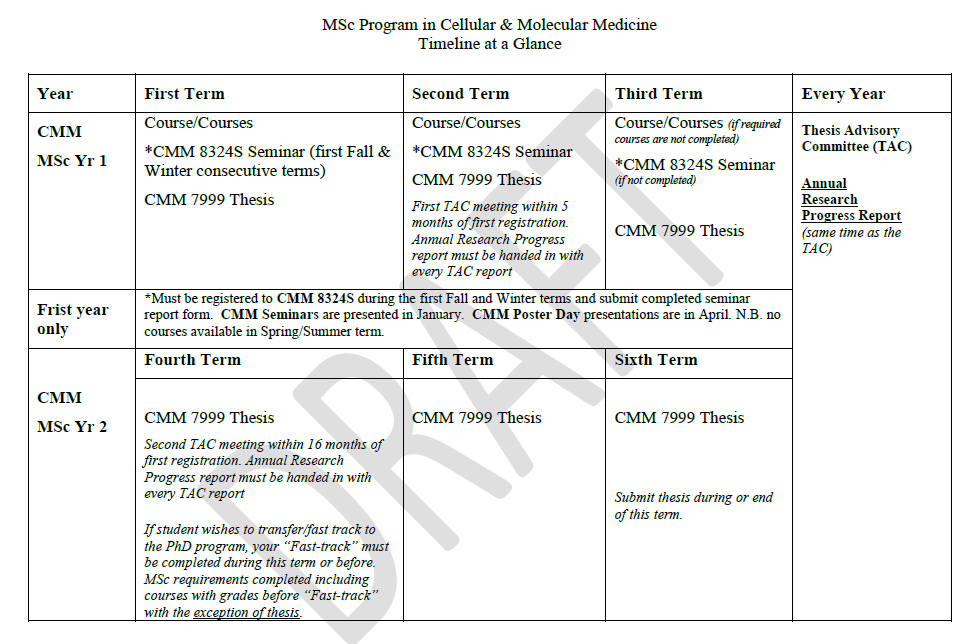 MED8166
TAC + annual report
Graduate Studies | Études supérieures
Requirements
Completion of all the program requirements
Support from your thesis director
Support from the Program Director (this happens after the exam)
Graduate Studies | Études supérieures

Graduate Studies Orientation Day 2013
Program Requirements
MSc Program
6 credits of courses, of which 3 credits must be from CMM = 2 courses
Seminar course (CMM8324S)
Thesis
MED8166 – Professionalism and Professional Skills
PhD Program
6 credits of courses, of which a minimum of 3 credits from CMM
Seminar course (CMM8325S)
MED8166 – Professionalism and Professional Skills
Comprehensive exam
Thesis (includes PhD Research Seminar)
All program requirements must be completed to transfer to the PhD
Format of the Exam
This is the Comprehensive Exam with all of the same requirements with one important difference – YOU ONLY HAVE ONE CHANCE TO PASS

Two part exam that takes several weeks to complete
 Written research proposal
 Oral exam (defense of the research proposal)
Graduate Studies | Études supérieures

Graduate Studies Orientation Day 2013
Declare your intention
Your supervisor selects your examination committee (your two TAC members + one researcher outside of your committee)
There is a form for this and it must be approved by the Program Director
Inform the Grad Office by email of our intent to take the exam (6 weeks prior) along with expected dates for submission of the research proposal 
This is necessary to begin the scheduling of the oral defense.
Cc your supervisor so that their support is implicit
Graduate Studies | Études supérieures

Graduate Studies Orientation Day 2013
Research Proposal
Formal document prepared by you that builds on your research progress in the MSc program and proposes your experimental plan for the completion of the PhD
You must, therefore, decide your topic in a very narrow scope and ensure that all of your experimental aims are sufficiently independent enough to allow you to make a significant contribution to scientific knowledge in your field by the end of your studies, a requirement for the completion of a doctoral degree.
Graduate Studies | Études supérieures

Graduate Studies Orientation Day 2013
Research Proposal Format
Title page
Abstract (350 words)
Introduction
Lit review
Your results to date
Build your case
Rationale and Hypothesis
Experimental Aims and Methods 
2-3 aims
Consider limitations to the methods used
Significance
References
15 pages maximum including figures

THERE ARE FORMAT GUIDELINES
Graduate Studies | Études supérieures

Graduate Studies Orientation Day 2013
Verdict on the Research Proposal
Verdict 1: The research proposal is ready to proceed to oral examination, the candidate will be asked to prepare for oral examination.
Verdict 2: The candidate will be asked to complete an MSc degree.  A second examination is not permitted.

Verdict is determined by majority.
Graduate Studies | Études supérieures

Graduate Studies Orientation Day 2013
Oral exam
Like a thesis defense
There is a formal evaluation sheet for the oral exam with specific criteria (more on this)
NS/S verdict, voted as a majority
Graduate Studies | Études supérieures

Graduate Studies Orientation Day 2013
Evaluation Criteria
*To pass the oral defense of the Comprehensive Exam, each learning objective must receive a minimum evaluation of “good”.
Graduate Studies | Études supérieures

Graduate Studies Orientation Day 2013
And if I pass?
The Program Director approves everything and you are registered as a PhD student for the next semester.
You must complete all of the requirements for the PhD (nothing is carried forward)
Graduate Studies | Études supérieures

Graduate Studies Orientation Day 2013
And if I fail…
You must complete the MSc degree, i.e. write your thesis and defend it
This does not impact your ability to apply for the PhD program (with your supervisor or in another lab)

Please note: Failures DO happen, more often than you are likely aware
Reasons:
Not taking the exam seriously enough
Not actually ready for the Comprehensive exam, but still an excellent student (remember the comp is usually done in the second year of the PhD program)
Failures do not mean you cannot be highly successful as a PhD candidate
Graduate Studies | Études supérieures

Graduate Studies Orientation Day 2013